مخاطرات شایع شغلی در پرستاران
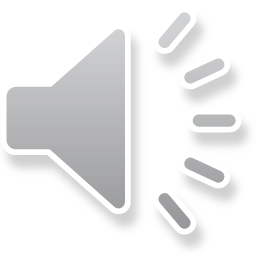 بهداشت حرفه ایOccupational Health
بهداشت حرفه ای: بهداشت کار و بهداشت شغلی

ارتقائ و حفظ بالاترین درجه ممکن سلامت جسمی ، روحی روانی و اجتماعی کارکنان درتمام مشاغل
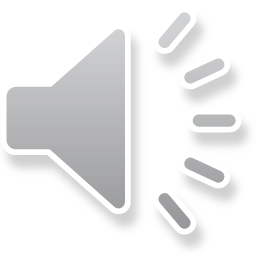 طبقه بندی بیماری ها در محیط کار
1 - بیماریهای ناشی از کار

2 - بیماریهای مربوط به کار

3 - بیماریهای عمومی
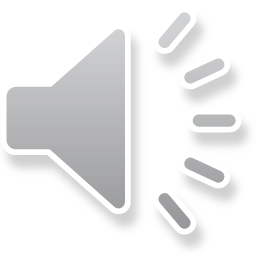 بیماریهای ناشی از کار
بیمارهایی هستند که بعلت مواجهه با عوامل فیزیکی ، شیمیایی ، بیولوژیکی ، ارگونومیکی ویا سایکولوژیکی در محیط کار بوجود میآیند 

بیماریهای ناشی از کار بعلت اشتغال به یک کارو تحت شرایط موجود در آن بوجود می آید 

رابطه اتیولوژیک خاص محیط کار با بیماری کاملا مشخص است
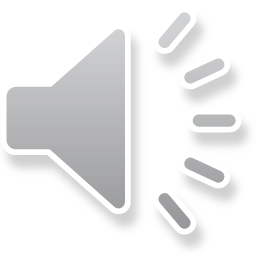 بیماریهای مرتبط با کار
بیماری هایی هستند که بطور نسبی تحت تاثیر شرایط زیان آور محیط کار بوجود میآیند 

این بیماریها در افراد جامعه هم دیده میشوند و با مشخصات فردی ، عوامل محیطی ، فرهنگی ، و اجتماعی ارتباط  دارد

بیماریهای عمومی
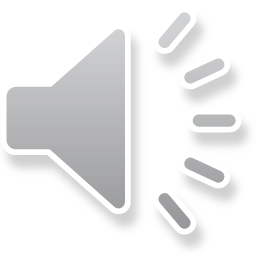 تشخیص مخاطرات شغلی
با ارزشیابی محیط کارانجام میشود
هدف اصلی ارزشیابی محیط کار: آشنایی با محیط کار و بررسی عواملی است که ممکن است پتانسیل بالایی برای ایجاد مشکلات ایمنی و بهداشتی داشته باشند.
ارزشیابی محیط کار:
کارکنان ، وظایف محوله ، عوامل زیان آور محیط ، راههای مواجهه ، استفاده از وسایل حفاظت فردی ، رعایت اصول کنترل مهندسی و فنی ، بهداشت محیط کار ، عادات غیر بهداشتی 
کارشناس بهداشت حرفه ای :
پیش بینی و شناسایی ، ارزیابی و کنترل عوامل زیان آور محیط است
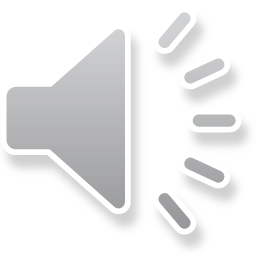 عوامل موثربرمخاطرات شغلی
شدت مواجهه عوامل موثر

مسیر مواجهه عوامل موثر

خصوصیات عوامل موثر
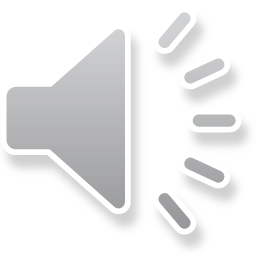 مواد شیمیایی پر خطر
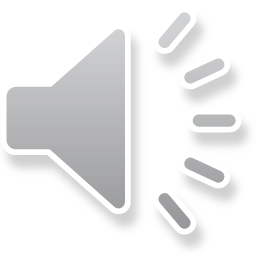 فرم آلدئیدها : یک ماده موتاژن است
اثرات حاد و مزمن :  در چشم  : آسیب قرنیه ، سوختگی چشم ، تحریک راههای تنفسی فوقانی ، سرفه ، تنگی نفس ، ادم ریه ، تاکیکاردی ، التهاب و تاول پوست ، نرم و قهوه ای شدن ناخن ها ، سرطان (سرطان بافت مخاطی بینی) و مرگ
روش های کنترل خطر:
استفاده از تهویه و هود در ایستگاه کار با فرمالین یا حداقل تهویه مناسب
در ظرف های شیشه ای با درب محکم نگهداری شود . کف اتاق مجهز به کف شور باشد
بعد از ریخت و پاش احتمالی پارچه های جاذب و وسایل شستشو در دسترس باشند
تجهیزات فردی محافظتی در دسترس باشد ( دستکش لاتکس اثر محافظتی ضعیفی نسبت به فرم آلدئید دارد)
معاینات و آزمایشات اختصاصی دوره ای باید انجام شود
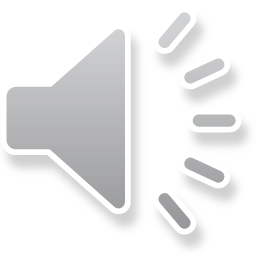 داروهای آنتی نئوپلاستیک و شیمی درمانی
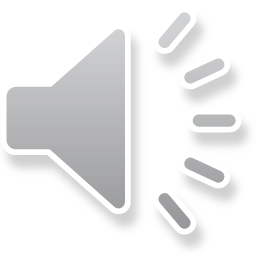 سیتوتوکسیسیتی  و تراتوژنی 
اثرات مخرب داروها : 
سیکلوفسفاماید و کلرامبوسیل عامل سرطان زای انسانی هستند
برخورد اتفاقی سرسوزن میتومایسین با انگشت  موجب کاهش عملکرد آن اندام شده است
برخی از این داروها مانند موستین هیدروکلراید و دوکسوروبیوسین التهاب آور قوی وموجب نکروز بافتی میشوند
کاهش باروری ، سردرد سرگیجه ، استفراغ ، التهاب پوست ، ریزش مو ، سرفه واکنشهای آلرژیک پوست و بافت مخاطی
احتمال ایجاد صدمات کبدی در پرستاران به اثبات رسیده است
روش های محافظتی مواجهه با داروهای آنتی نئوپلاستیک
نگهداری و روش آماده سازی داروها ، نحوه استفاده از دارو، پسماندهای مرتبط ، پاشیده شدن مواد و انتقال دارو باید مورد توجه قرار بگیرد.
پرستاران و کارکنانی که در معرض داروهای انتی نئوپلاستیک قرار دارند باید بصورت دوره ای مورد ارزیابی و آزمایشات پزشکی قرار گیرند.
ارزیابی دقیق ارگانهای حیاتی بصورت دوره ای : پوست ، کبد ،مغز استخوان  ، باروری و سیستم عصبی و .....
هنگام آماده کردن وتجویز دارو وجود هود ، ماسک ، عینک یا شیلد صورت ، پوشیدن گان یا لباس مخصوص و دستکش ضروری است.
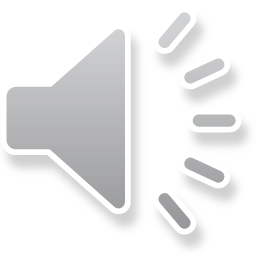 لاتکس و الکل
لاتکس : شواهدی دال بر ایجاد حساسیت های پوستی ، زخم و تاول در دست و لای انگشتان دیده شده است
تحقیقات شواهدی از بروز آسم شغلی را نشان داده است
الکل : یک حلال و چربی زدا است و براحتی از راه پوست یا گوارش جذب میشود
اثرات موضعی و سیستمیک الکل :
عوارض موضعی : درماتیت های تحریکی ، اریتم ، ادم و خشکی پوست  
عوارض سیستماتیک : اختلال در سیستم عصبی ِ تاکیکاردی ،سردرد ، تهوع و استفراغ و خواب آلودگی است
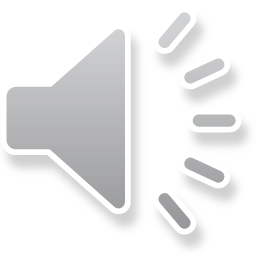 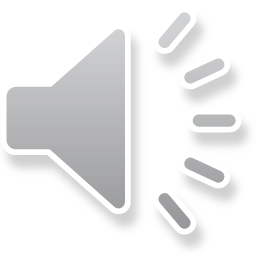 دترجنت ها و شوینده ها
دترجنت ها و مواد ضدعفونی کننده :  در داخل بخش ها از انها برای ضدعفونی دست ها ویا موادی مانند جوهر نمک و وایتکس برای شستشوی کف ودیواره های بخش از آنها استفاده میشود

 این مواد شیمیایی از طریق حل کردن چربی پوست و لایه پروتئینی کراتین موجب گرفتن آب پوست و کشتن سلولهای پوست میشوند
علائم و اثرات :خشکی پوست، قرمزی ، خارش ، پوست ریزی
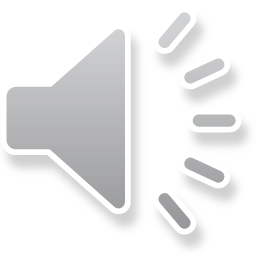 درماتیت های تماسی آلرژیکی
نمک های فلزی ( جیوه) ، مواد پلاستیکی واکسیدان های  حاصل از دستکش ها ی لاستیکی 

واکنش های حساسیتی نسبت به این مواد ممکن است فوری یا بعد از روزها ، ماهها و حتی سال ها بعد از اولین تماس ظاهر میشوند

علائم : قرمزی ، خارش و تاول های پوستی
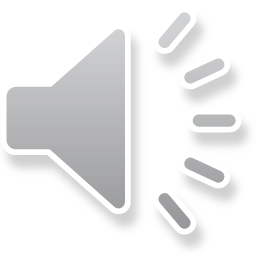 اثرات عوامل فیزیکی ومخاطرات پوست
ضربه های مکانیکی : پارگی ، قطع بافت ، سایش و سوراخ شدن پوست

سوختگی ها  ناشی از از عوامل الکتریکی ، گرما و پرتوهای ماورائ بنفش 
عوامل بیولوژیکی و مخاطرات پوستی
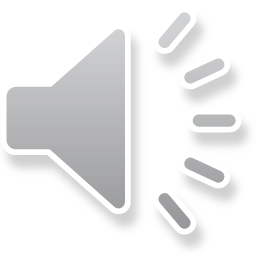 مخاطرات فیزیکی و سروصدا
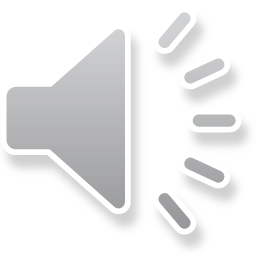 سر و صدا یکی از جدی ترین مخاطرات شغلی است
منابع سرو صدا : دستگاه ونتیلاتور ، مانیتور ، ساکشن ، دراپرها ، ترالی های مستعمل ، بلندگوهای پیجر ، تلفن بخش ها ، درب های باد بزنی 
اثرات غیر بهداشتی صدا : کاهش شنوایی 
سروصدا موجب استرس و اختلال در عملکرد سیستم قلبی عروقی ، غدد درون ریز و اعصاب 
اقدامات لازم : روغن کاری چرخ ها و لولاها ، تنظیم درب ها هنگام باز و بسته شدن ، استفاده از مواد جاذب صوت ، سرویس های منظم و دوره ای تجهیزات و دستگاهها
آگاه نمودن کارکنان از مشکلات مربوط به صدا و جلب همکاری آنان
پرتو های یونیزان
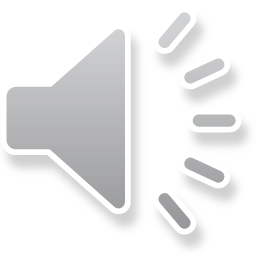 کارکنان بخش های رادیولوژی ، رادیوتراپی ، بخش اورژانس و مراقبت های ویژه که از وسائل پرتابل عکسبرداری استفاده میشود
اثرات پرتوهای یونیزان:
اثرات حاد : اغلب بصورت موضعی است و شامل اریتم و قرمزی ( رادیو درماتیت) 
با در معرض قرار گرفتن بیشترو دوز های شدیدتر بعد از 2 الی 14 روزتهوع واستفراغ ، اسهال ، ضعف عمومی ، تب ، بیقراری ، لزیون های خونریزی دهنده و در هفته سوم ریزش مو ، خونریزی داخلی و اسهال خونی
در نهایت پرتوگیری با دوزهای شدید ، اثرات سوئ بر مغز استخوان ، ادم مغزی ومرگ
اثرات مزمن
جهش های ژنتیکی و تغییرات کروموزومی و تولد نوزادان نارس و با ناهنجاریهای مختلف ،سرطان ها مغز استخوان ، خون ، پوست

فیبروز ریه ، تاری دید و کاتاراکت ، آنمی آپلاستیک ، عقیمی ، کاهش طول عمر و پیری زود رس و عقیمی
مخاطرات الکتریکی و پرتوهای مرئی خیره کننده
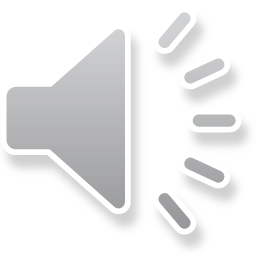 توصیه های ایمنی :
 تجهیزاتی که عملکرد ناقص دارند فوری گزارش شود
استفاده از وسایل الکتریکی بدون اتصال به زمین ممنوع است
تخت های دارای کنترل الکتریکی اتصال به زمین داشته باشند
بازرسی مداوم از اتصالات و تجهیزات الکتریکی در ایستگاههای پرستاری
پرتوهای خیره کننده :
لامپ های فلوروسنت وکم مصرف با اشعه UV موجب التهاب و تیرگی پوست و..... پرتوهای  خیره کننده منجر به خستگی و تاری دید وسردرد میشود
مخاطرات بیولوژیک
عفونت های  ناشی از کار انتقال باکتری ها ، ویروس ها ، قارچ ها و انگل ها است

بیماری های عفونی پس از مواجهه در موارد زیر منتقل میشود:
1- مواجهه در آزمایشگاههای تشخیص طبی 
2- تماس با نسوج ، مواد ترشحی و یا دفعی انسان در بیماریهای باکتریایی نظیر سل ، وبا ، تماس با ترشحات و فراورده های خون 
3-تماس با بیماران مبتلا به بیماری های تنفسی نظیر انواع آنفلوانزا ، سل ریوی و...
4- تماس با بیماران آلوده بدون علامت و ابتلا به  سل ، هپاتیت و ایدز
5- نیدل استیک
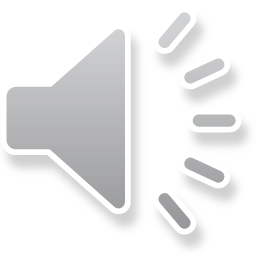 عوامل عفونی ویروسی
هپاتیت  A
هپاتیت  B
هپاتیت  C 
هپاتیت  Non A , Non B
سیتومگال ویروس
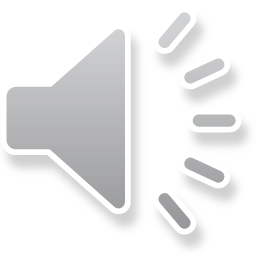 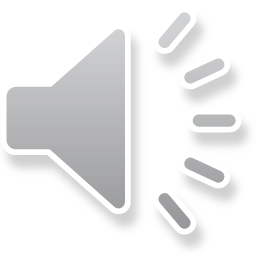 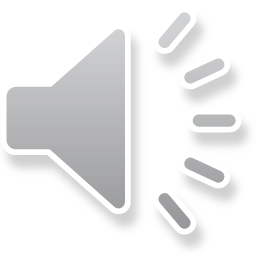 HIV Virus
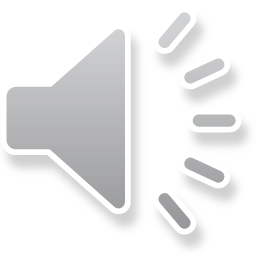 یکی از مهمترین مشکلات بهداشتی در جهان است
مطالعات انجام شده بر روی کارکنان گروه پزشکی: خطر انتقال ویروس ایدز کمتر از 1% است
از تماس پوست و مخصوصا غشاهای مخاطی با خون ، پلاسما و ترشحات مختلف بیماران آلوده از دستکش استفاده شود
در صورت تماس دست یا پوست بخوبی با آب فراوان و ضد عفونی کننده ها بدقت شسته شود
از عینک ، ماسک یا سپر صورت در مواجهه ها استفاده شود
سطوح آلوده با هیپوکلریت سدیم شسته شوند
مراقبت لازم در صورت احتمال فرو رفتن وسایل تیز و سر سوزن مخصوصا برای پرستاران و پرسنل خدماتی بسیار ضروری است 
در صورت نیاز به تنفس دهان به دهان در زمان CPR از ماسک های مخصوص استفاده شود
آموزش روش های انتقال ویروس های نظیر HIV  و هپاتیت به تمامی کارکنان
سل
میزان عفونت سل در کارکنان بهداشتی 3-2 برابر سایر مشاغل است
در کارکنان آزمایشگاهها 3 برابر سایر کارکنان مراقبت های بهداشتی است
شایعترین راه انتقال از طریق هوا است که باسیل چندین ساعت در هوا معلق میماند
باسیل از طریق مایع معده ، مغزی نخاعی ، ادرار ، خلط ، نمونه های بافتی و انتشار از طریق هوا و اشیا  و ابزار های آلوده قابل انتقال است
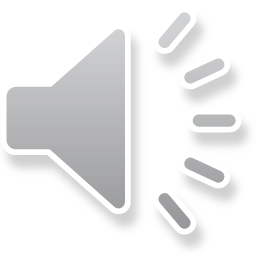 استرس شغلی
عوامل یا وضعییت های مرتبط با شغل که تنش  زا هستند باعث ایجاد استرس شغلی میشود

استرس شغلی استرسی است که فرد معینی بر سر پذیرفتن مسئولیت  دستخوش آن میگردد

موجب نارضایتی شغلی میگردد

موجب بیماری های قلبی عروقی ، گوارشی و پوستی میگردد

 مشکلات رفتاری مرتبط با استرس شامل مصرف سیگار ، مشروبات الکلی ، مواد مخدر

رفتارهای ستیزه جویانه در برابر همکاران ، مراجعین و اعضای خانواده است
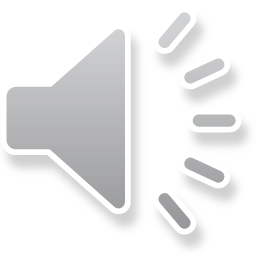 استرس و بیماری ها
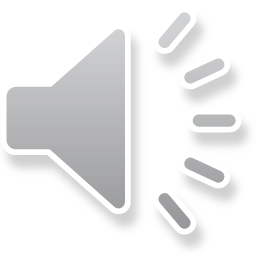 اثر استرس بر بهداشت روانی: اضطراب ،افسردگی ، تنش ......

موجب بیماریها مانند هیپرتانسیون ، بیماریهای عروقی قلب ،دیابت ،آسم ، سردرد ، کمر درد ، خستگی روحی و بیمارهای پوستی

پرخوری ، بی اشتهایی ،اختلال خواب و رها کردن شغل